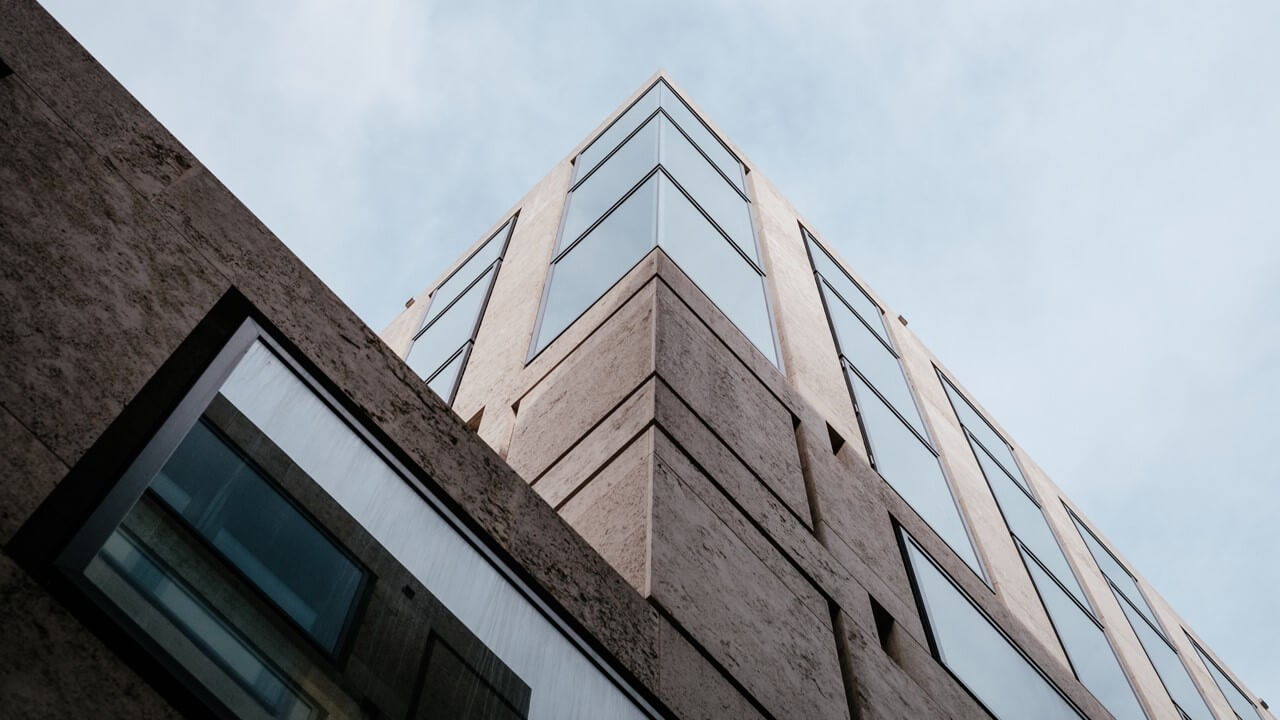 20XX
FASHION
时尚商业计划书PPT
Chinadaily cn is the largest English portal in China, providing news, business information, BBS, learning materials. The Website has channels as China.
汇报：PPT818        汇报时间：XX年XX月
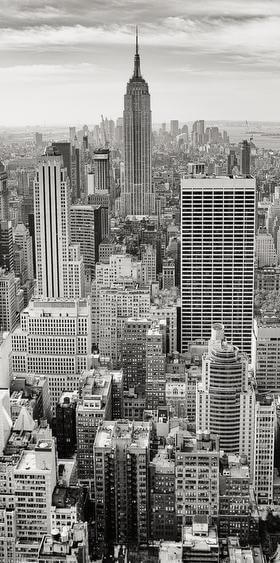 https://www.PPT818.com/
目 录
CONTENTS
1
2
3
4
项目概述
项目完成情况
成功项目展示
项目计划
Chinese boutique design agency PPT
Chinese boutique design agency PPT
Chinese boutique design agency PPT
Chinese boutique design agency PPT
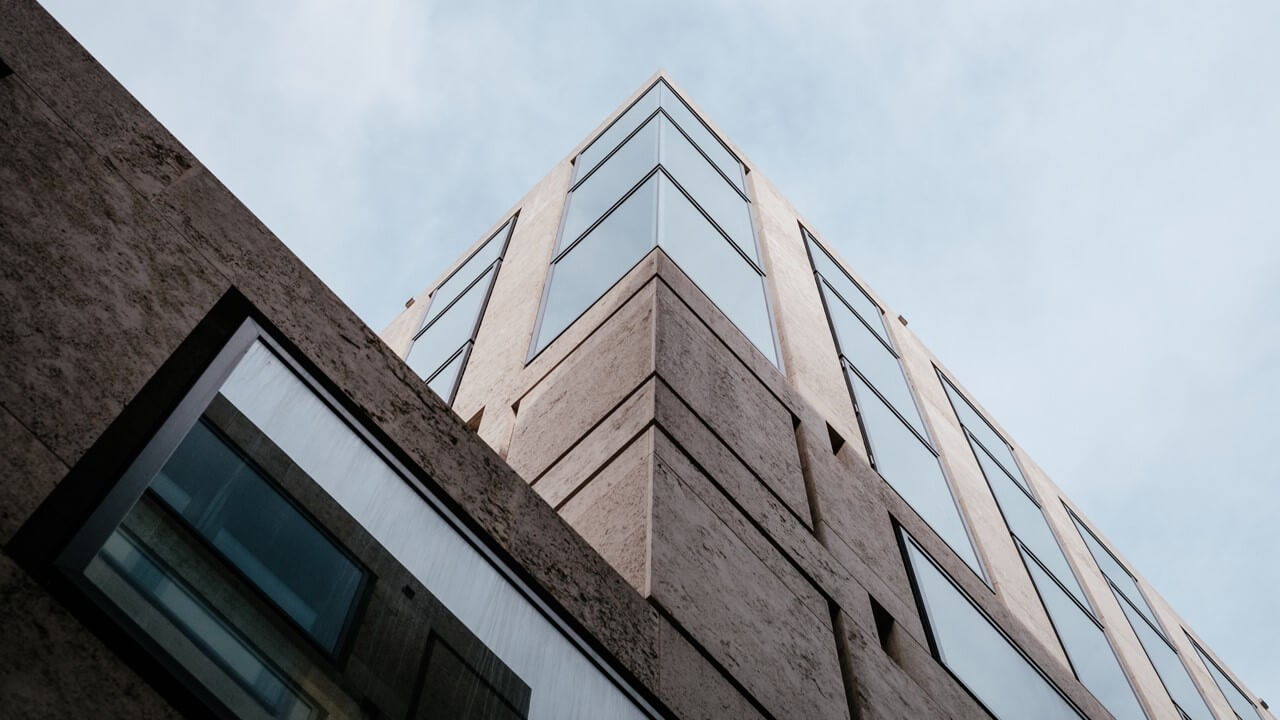 PART ONE
项目概述
I love you more than I've ever loved any woman. And I've waited longer for you than I've waited for any woman.I love you more than I've ever loved any woman. And I've waited longer for you than I've waited for any woman.
标题文字添加此处
The user can demonstrate on a projector or computer
用户可以在投影仪或者计算机上可以将演示文稿打印出来制应用到更广泛的领域中
用户可以在投影仪或者计算机上可以将演示文稿打印出来制应用到更广泛的领域中
用户可以在投影仪或者计算机上可以将演示文稿打印出来制应用到更广泛的领域中
用户可以在投影仪或者计算机上可以将演示文稿打印出来制应用到更广泛的领域中
标题文字添加此处
The user can demonstrate on a projector or computer
文字添加
用户可以在投影仪或者计算机上进行演示也可以将演示文稿打印出来制作成胶片用户可以在投影仪用户可以在投影仪或者计算机上进行演示也可以将演示文稿打印出来制作成胶片用户可以在投影仪
用户可以在投影仪或者计算机上进行演示演示文稿打印出来制作成胶片用户可以在投影仪
用户可以在投影仪或者计算机上进行演示演示文稿打印出来制作成胶片用户可以在投影仪
用户可以在投影仪或者计算机上进行演示演示文稿打印出来制作成胶片用户可以在投影仪
用户可以在投影仪或者计算机上进行演示演示文稿打印出来制作成胶片用户可以在投影仪
标题文字添加此处
The user can demonstrate on a projector or computer
标题文字添加
80%
用户可以在投影仪或者计算机上可以将演示文稿打印出来制作成胶片以便应用到更广泛的领域中用户可以在投影仪或者计算机上可以将演示文稿打印出来制作成胶片以便应用到更广泛的领域中用户可以在投影仪或者计算机上可以将演示文稿打印出来制作成胶片以便应用到更广泛的领域中
标题文字添加此处
The user can demonstrate on a projector or computer
文字添加
文字添加
文字添加
文字添加
文字添加
用户可以在投影仪或者计算机上进行演示
用户可以在投影仪或者计算机上进行演示也可以将演示文稿打印出来制作成胶片用户可以在投影仪
用户可以在投影仪或者计算机上进行演示
用户可以在投影仪或者计算机上进行演示
用户可以在投影仪或者计算机上进行演示
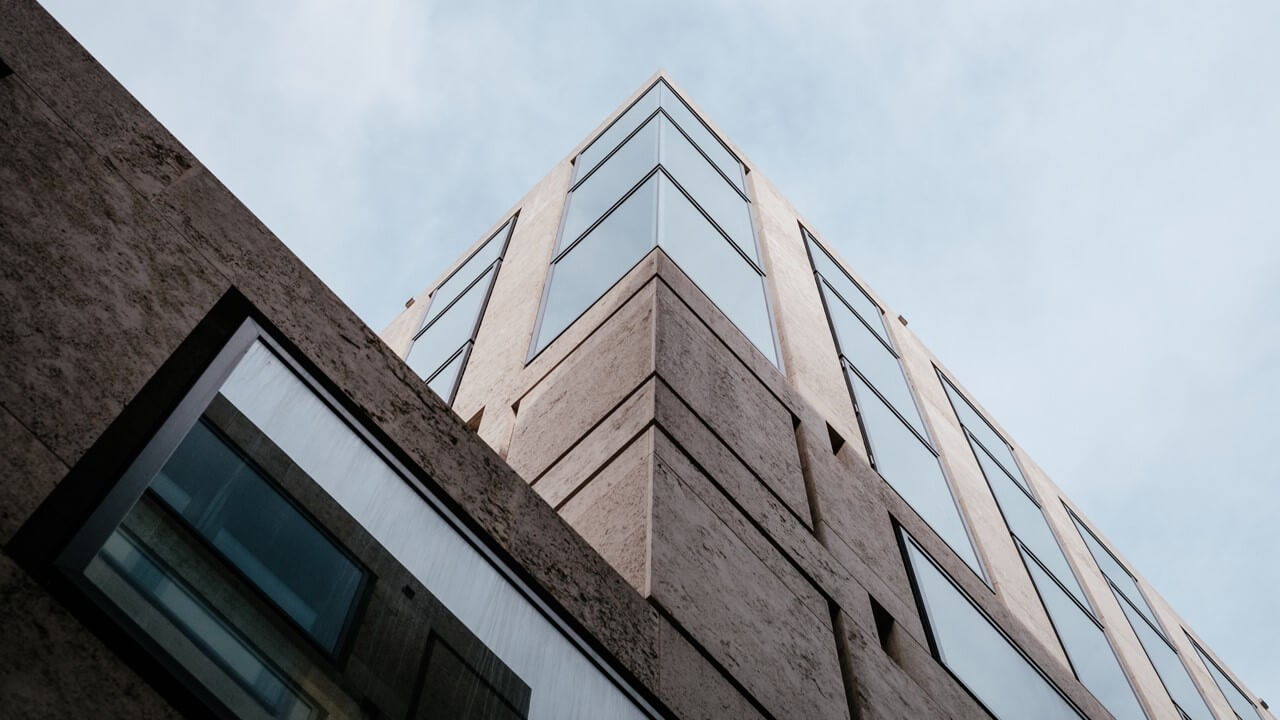 PART TWO
项目完成情况
I love you more than I've ever loved any woman. And I've waited longer for you than I've waited for any woman.I love you more than I've ever loved any woman. And I've waited longer for you than I've waited for any woman.
标题文字添加此处
The user can demonstrate on a projector or computer
标题文字添加
标题文字添加
标题文字添加
标题文字添加
用户可以在投影仪或者计算机上进行演示也可以将演示文稿打印出来制作成胶片用户可以在投影仪
用户可以在投影仪或者计算机上进行演示也可以将演示文稿打印出来制作成胶片用户可以在投影仪
用户可以在投影仪或者计算机上进行演示也可以将演示文稿打印出来制作成胶片用户可以在投影仪
用户可以在投影仪或者计算机上进行演示也可以将演示文稿打印出来制作成胶片用户可以在投影仪
标题文字添加此处
The user can demonstrate on a projector or computer
标题文字添加
标题文字添加
用户可以在投影仪或者计算机上进行演示也可以将演示文稿打印出来制作成胶片用户以在投影仪
用户可以在投影仪或者计算机上进行演示也可以将演示文稿打印出来制作成胶片用户以在投影仪
47
33
%
%
标题文字添加此处
The user can demonstrate on a projector or computer
文字添加
标题文字添加
标题文字添加
用户可以在投影仪或者计算机上进行演示也可以将演示文稿打印出来制作成胶片用户可以在投影仪用户可以在投影仪或者打印出来制作成胶片用户可以在投影仪
用户可以在投影仪或者计算机上进行演示也可以将演示文稿打印出来制作成胶片用户可以在投影仪用户可以在投影仪或者打印出来制作成胶片用户可以在投影仪
用户可以在投影仪或者计算机上进行演示也可以将演示文稿打印出来制作成胶片用户可以在投影仪户可以在投影仪或者打印出来制作成胶片用户可以在投影仪
标题文字添加此处
The user can demonstrate on a projector or computer
01
01
01
文字添加此处
文字添加此处
文字添加此处
用户可以在投影仪或者计算机上进行演示也可以将演示文稿
用户可以在投影仪或者计算机上进行演示也可以将演示文稿
用户可以在投影仪或者计算机上进行演示也可以将演示文稿
02
02
02
用户可以在投影仪或者计算机上进行演示也可以将演示文稿
用户可以在投影仪或者计算机上进行演示也可以将演示文稿
用户可以在投影仪或者计算机上进行演示也可以将演示文稿
[Speaker Notes: https://www.ypppt.com/]
标题文字添加此处
The user can demonstrate on a projector or computer
用户可以在投影仪或者计算机上可以将演示文稿打印出来制作成胶片
用户可以在投影仪或者计算机上可以将演示文稿打印出来制作成胶片
用户可以在投影仪或者计算机上可以将演示文稿打印出来制作成胶片
用户可以在投影仪或者计算机上可以将演示文稿打印出来制作成胶片
用户可以在投影仪或者计算机上可以将演示文稿打印出来制作成胶片
用户可以在投影仪或者计算机上可以将演示文稿打印出来制作成胶片
用户可以在投影仪或者计算机上可以将演示文稿打印出来制作成胶片
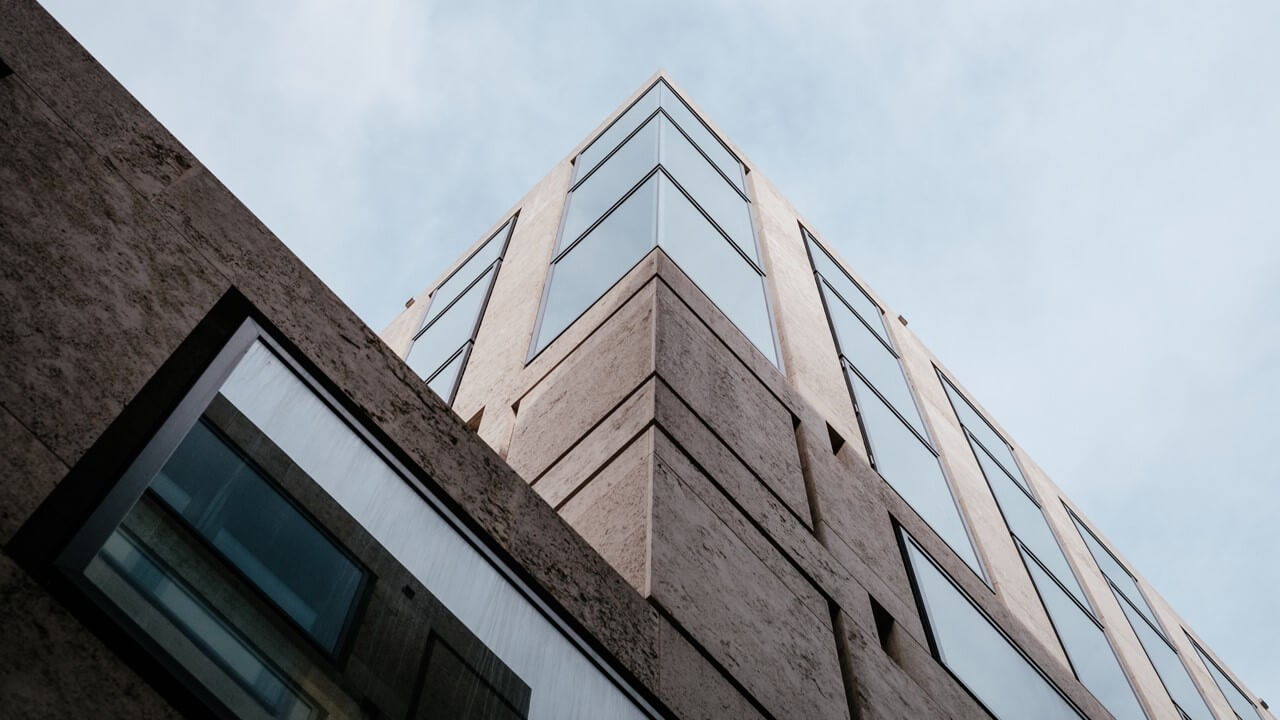 PART THREE
成功项目展示
I love you more than I've ever loved any woman. And I've waited longer for you than I've waited for any woman.I love you more than I've ever loved any woman. And I've waited longer for you than I've waited for any woman.
标题文字添加此处
The user can demonstrate on a projector or computer
标题文字添加
标题文字添加
标题文字添加
标题文字添加
用户可以在投影仪或者计算机上进行演示也可以将演示文稿打印出来制作成胶片用户以在投影仪
用户可以在投影仪或者计算机上进行演示也可以将演示文稿打印出来制作成胶片用户以在投影仪
用户可以在投影仪或者计算机上进行演示也可以将演示文稿打印出来制作成胶片用户以在投影仪
用户可以在投影仪或者计算机上进行演示也可以将演示文稿打印出来制作成胶片用户以在投影仪
标题文字添加此处
The user can demonstrate on a projector or computer
关键词
关键词
标题文字添加
标题文字添加
标题文字添加
标题文字添加
用户可以在投影仪或者计算机上进行演示也将演示
用户可以在投影仪或者计算机上进行演示也将演示
用户可以在投影仪或者计算机上进行演示也将演示
用户可以在投影仪或者计算机上进行演示也将演示
关键词
关键词
标题文字添加此处
The user can demonstrate on a projector or computer
A
I
D
A
标题文字添加
标题文字添加
标题文字添加
标题文字添加
用户可以在投影仪或者计算机上进行演示演示文稿打印出来制作成胶片用户可以在投影仪
用户可以在投影仪或者计算机上进行演示演示文稿打印出来制作成胶片用户可以在投影仪
用户可以在投影仪或者计算机上进行演示演示文稿打印出来制作成胶片用户可以在投影仪
用户可以在投影仪或者计算机上进行演示演示文稿打印出来制作成胶片用户可以在投影仪
标题文字添加此处
The user can demonstrate on a projector or computer
标题文字添加
标题文字添加
标题文字添加
标题文字添加
用户可以在投影仪或者计算机上进行演示也可以将演示文稿打印出来制作成胶片
用户可以在投影仪或者计算机上进行演示也可以将演示文稿打印出来制作成胶片
用户可以在投影仪或者计算机上进行演示也可以将演示文稿打印出来制作成胶片
用户可以在投影仪或者计算机上进行演示也可以将演示文稿打印出来制作成胶片
标题文字添加此处
The user can demonstrate on a projector or computer
标题文字添加
标题文字添加
标题文字添加
标题文字添加
用户可以在投影仪或者计算机上可以将演示文稿打印出来制作成胶片以便应用到更广泛的领域中
用户可以在投影仪或者计算机上可以将演示文稿打印出来制作成胶片以便应用到更广泛的领域中
用户可以在投影仪或者计算机上可以将演示文稿打印出来制作成胶片以便应用到更广泛的领域中
用户可以在投影仪或者计算机上可以将演示文稿打印出来制作成胶片以便应用到更广泛的领域中
标题文字添加此处
The user can demonstrate on a projector or computer
0.70%
0.25%
标题文字添加
标题文字添加
标题文字添加
标题文字添加
用户可以在投影仪或者计算机上进行演示也可以将演示文稿打印出来制作成胶片用户以在投影仪
用户可以在投影仪或者计算机上进行演示也可以将演示文稿打印出来制作成胶片用户以在投影仪
用户可以在投影仪或者计算机上进行演示也可以将演示文稿打印出来制作成胶片用户以在投影仪
用户可以在投影仪或者计算机上进行演示也可以将演示文稿打印出来制作成胶片用户以在投影仪
0.55%
0.95%
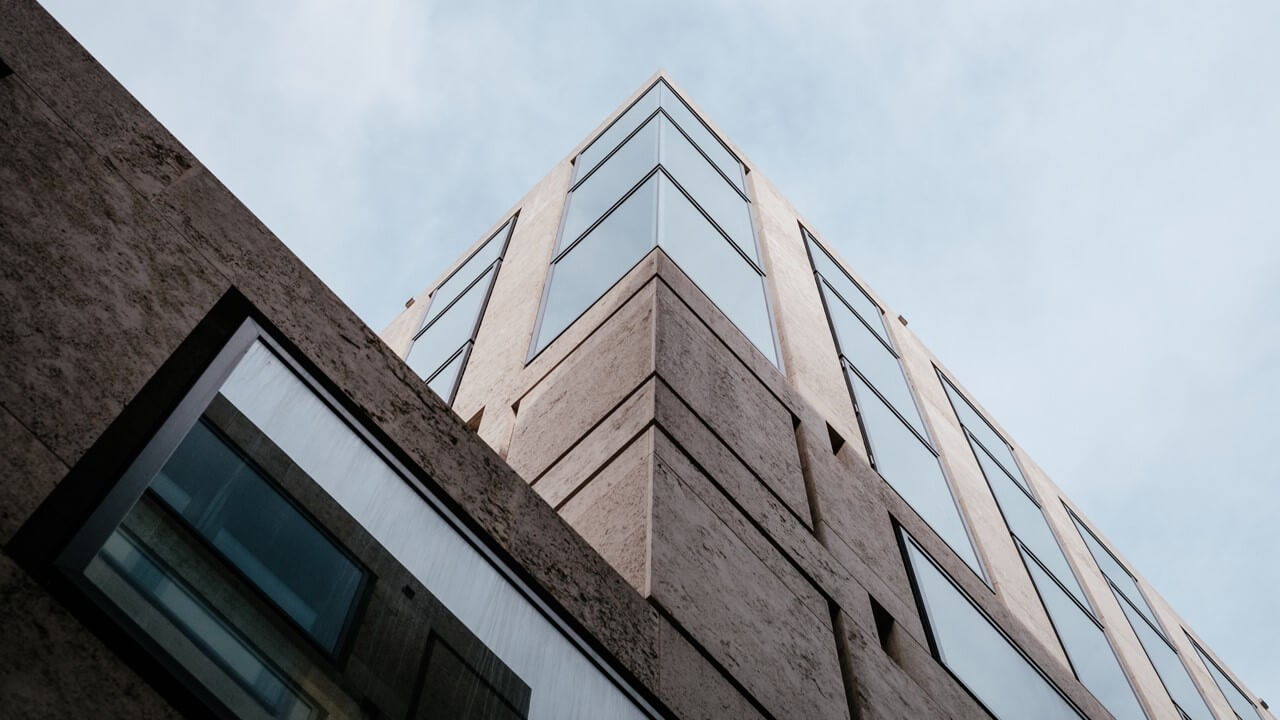 PART FOUR
项目计划
I love you more than I've ever loved any woman. And I've waited longer for you than I've waited for any woman.I love you more than I've ever loved any woman. And I've waited longer for you than I've waited for any woman.
标题文字添加此处
The user can demonstrate on a projector or computer
45%
01
65%
02
标题文字添加
标题文字添加
标题文字添加
标题文字添加
用户可以在投影仪或者计算机上进行演示也可以将演示文稿打印出来制作成胶片用户以在投影仪
用户可以在投影仪或者计算机上进行演示也可以将演示文稿打印出来制作成胶片用户以在投影仪
用户可以在投影仪或者计算机上进行演示也可以将演示文稿打印出来制作成胶片用户以在投影仪
用户可以在投影仪或者计算机上进行演示也可以将演示文稿打印出来制作成胶片用户以在投影仪
83%
03
78%
04
标题文字添加此处
The user can demonstrate on a projector or computer
文字添加
文字添加
文字添加
文字添加
文字添加
用户可以在投影上进行演示也可以将演示文稿打印出来制片用户以在投影仪
用户可以在投影上进行演示也可以将演示文稿打印出来制片用户以在投影仪
用户可以在投影上进行演示也可以将演示文稿打印出来制片用户以在投影仪
用户可以在投影上进行演示也可以将演示文稿打印出来制片用户以在投影仪
用户可以在投影上进行演示也可以将演示文稿打印出来制片用户以在投影仪
标题文字添加此处
The user can demonstrate on a projector or computer
文字添加
文字添加
文字添加
文字添加
文字添加
用户可以在投影仪或者计算机上进行演示也可以将演示文稿打印出来制作成胶片以便应用到更广泛的领域中用户可以在投影仪或者计算机上进行演示也可以将演示文稿打印出来制作成胶片以便应用到更广泛的领域中
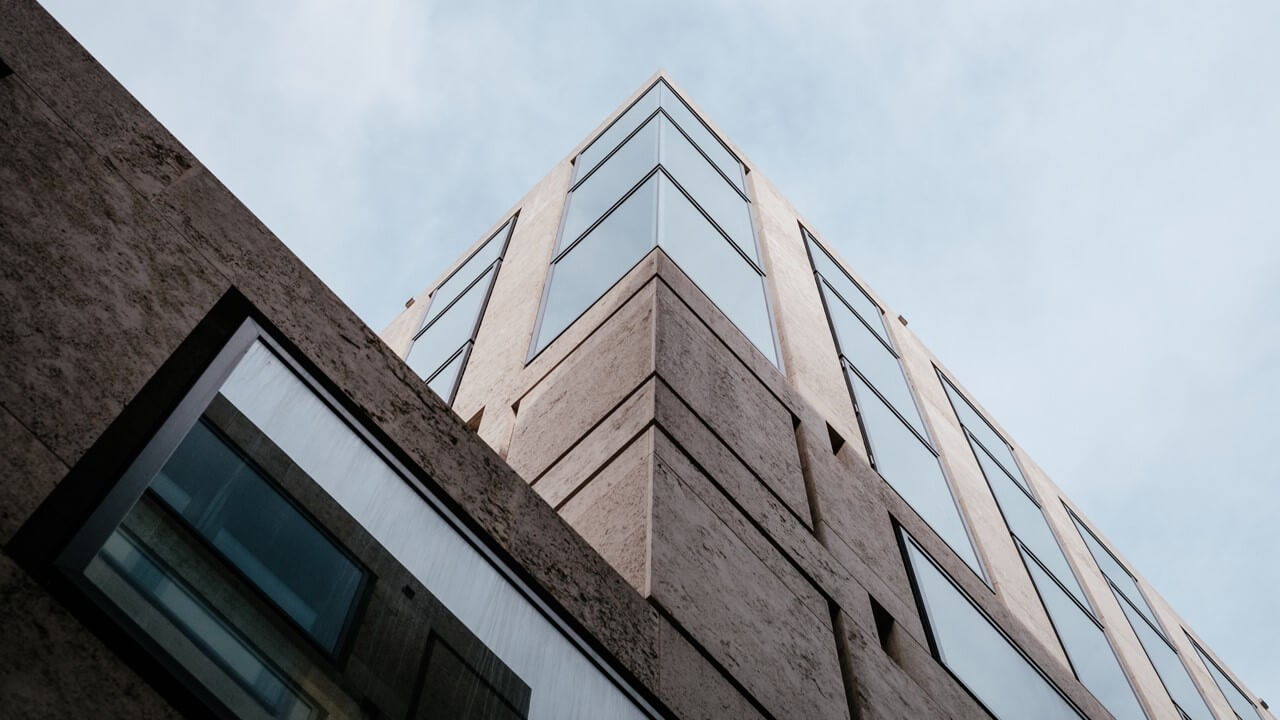 20XX
THANKS
时尚商业计划书PPT
Chinadaily cn is the largest English portal in China, providing news, business information, BBS, learning materials. The Website has channels as China.
汇报XXX          汇报时间：XX年XX月